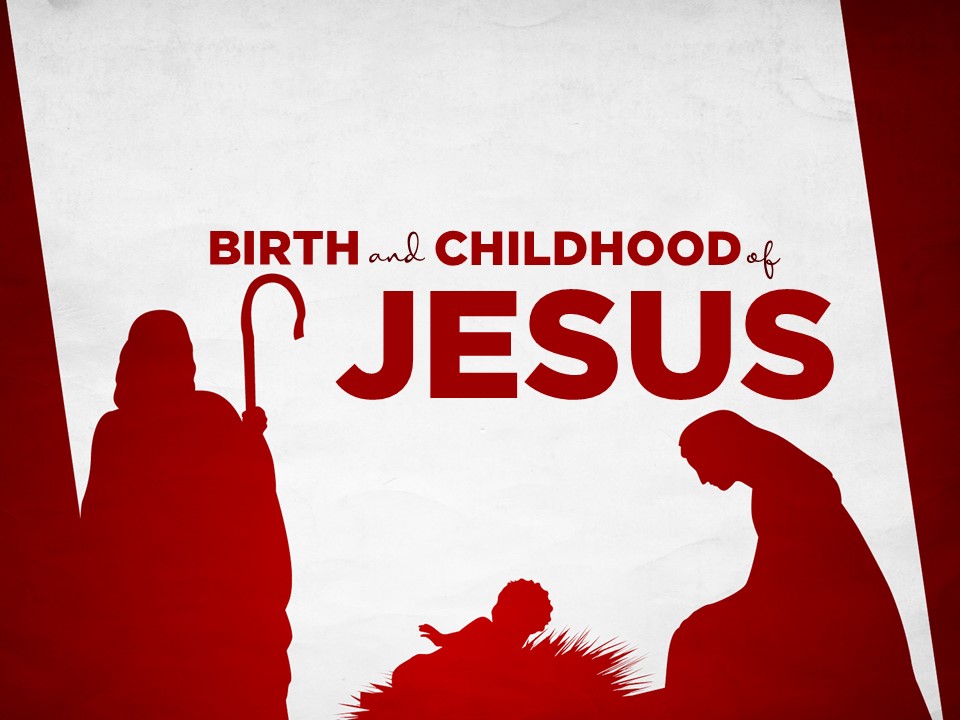 BIRTH
CHILDHOOD
and
of
JESUS
The Annunciation

God ordained that His Son be born of a human mother in order that He might live a complete human life. 
"And I will put enmity between thee and the woman, and between thy seed and her seed; it shall bruise thy head, and thou shalt bruise his heel" (Genesis 3:15). 
"But when the fulness of the time was come, God sent forth His Son, made of a woman, made under the law" (Galatians 4:4).
The Annunciation

The Holy Ghost would overshadow her and the child to be born would be the Son of God. 

Mary had been favored of God with the privilege earnestly desired by Jewish mothers - the honor of giving birth to the Messiah.

Mary was betrothed to a godly man named Joseph.
The Annunciation

When Joseph found that Mary was with child, he planned to put her away, but learned from an angel that the child was begotten of the Holy Ghost, and was to be virgin born.

The student should note that "virgin birth" is not the same as the "immaculate conception" which is the dogma of the Roman Catholic church to the effect that Mary was born without the taint of original sin.
The Birth of the Savior

1. Date:

The birthdate of our Lord was timed perfectly. 

Paul wrote that Jesus was born in "fulness of time" (Galatians 4:4). 

God is never late nor early; He is always right on time.
The Birth of the Savior

We do not know the day and the month of His birth. 

It took place while the flocks were still in open pasture. 

Therefore it had to be in late summer or early fall, not later than October.
The Birth of the Savior

2. Place:
In taking the census it was commanded that the Jews should enroll in their native towns. 
Joseph and Mary were both of Davidic descent, whose native city was Bethlehem. 
This was in fulfillment of prophecy. 
"But thou, Bethlehem Ephratah, though thou be little among the thousands of Judah, yet out of thee shall he come forth unto me that is to be ruler of Israel" (Micah 5:2).
The Birth of the Savior

3. The Praise Of Angels:
On the plains east of Bethlehem there were humble Judean shepherds who were watching their flocks. 
It was to these most humble men that God revealed His best and highest.
An angel suddenly stood before them and a great light shone around them. 
The angel calmed their fears with the joyful news.
Circumcision and Presentation in the Temple

When eight days passed Jesus was circumcised according to the of Law Moses (Leviticus 12:3). 

At that time He was named. 

The parents usually selected the names of their children but God through Gabriel named Jesus (Jehovah-Saviour).
Circumcision and Presentation in the Temple

Mary's gift would indicate their humble circumstances.
There was in Jerusalem a godly man named Simeon. 
To this aged man it had been revealed that he would not die until he should have seen the Lord's Anointed. 
When Joseph Mary and entered to present Jesus to the priest, Simen took Jesus into his arms and blessed God.
Circumcision and Presentation in the Temple

Simeon's hymn may be divided into three stanzas:
1. Recognition of the approaching end of his life with thanksgiving and prayer for a peaceful end (Luke 2:29-30).
2. Declaration of the infant Saviour, a Universal Light for all nations and the true glory of Israel.
3. Prophecy of the suffering at Calvary and the personal sorrow of Mary.
Circumcision and Presentation in the Temple

The prophetess, Anna, of the tribe of Aser and of a prominent family, had been a widow for eighty-four years after being married seven years. 

This meant that she was over one hundred years old. Deeply moved by the words of Simeon, she burst into thanks and praise to God, and spoke about the infant Jesus.
Coming of the Wise Men

There came to Jerusalem Gentile scholars who enquired where they might find the King of the Jews, whose birth had been announced to them by a strange star. 

These men were students of science, especially of astrology and religion. 

They came from the East, very likely from Persia, Arabia and Babylon.
Coming of the Wise Men

The parents of Jesus were warned by an angel and fled to Egypt.
Joseph and Mary were no longer in the stable but were living in a house. 
When the wise men left Herod, they again saw the star, which guided them to the house. 
They entered, saw the babe with His mother, fell down and worshipped.
Coming of the Wise Men

When the Wise Men failed to return, Herod was angry and ordered that all the children of Bethlehem from the age of two and under should be killed.

Joseph and Mary remained in Egypt unto the death of Herod. 

They then returned to Galilee and settled in Nazareth.
The Visit to Jerusalem

We are told very little about the boyhood days of Jesus. 

There are two verses that tell us of His growth and development. 

"And the child grew, and waxed strong in spirit, filled with wisdom: and the grace of God was upon him" (Luke 2:40). "And Jesus increased in wisdom and stature, and in favour with God and man" (Luke 2:52).
The Visit to Jerusalem

Only once are we given a glimpse of his boyhood days. 

This was an occasion when He accompanied His parents to Jerusalem at the time of the Passover. 

He was twelve years of age.

When His parents started back to Nazareth they traveled one whole day before they discovered that He had been left behind.
The Visit to Jerusalem

They hastened back and found Him on the third day in the temple sitting at the feet of the learned Doctors. 
Everyone was amazed at the wisdom and knowledge of this twelve-year-old boy.
The reply He gave His mother revealed that even then He was conscious of His identity and mission. 
"Wish ye not that I must be about my Father's business?" (Luke 2:49).
It should be noted that He submitted to His parents and obeyed them (verse 51).